ご案内
Program
Name Tag
ネームタグは各自でご作成いただき、当日ご持参ください。


＜方法＞
1．テンプレートの右側に氏名（ローマ字）を入力

２．きりとり線で切る

３．当日受付でネームホルダーを受け取り、作成したネームタグを入れる

４．ネームホルダーはWS終了後受付で返却
＜昼食について＞
受付でランチマップを配布いたします。当日は学園祭開催中のため、混みあうことが予想されますので余裕をもってご利用ください。

＜懇親会について＞
時間：17：30～20：00
場所：レストラン　チルコロ　（学内）
費用：3,000円
懇親会参加には事前申し込みが必要です。
会場　（100周年記念会館）
＜会場案内＞

IABD2018会場　・・・　第1特別会議室

講演者・委員控室　・・・　第2会議室

コーヒーブレイク　・・・　第3会議室

CREST全体会議　（WS終了後）・・・　第４５６会議室

スタッフ準備室　・・・　第1会議室
上段→First name






下段→Family name
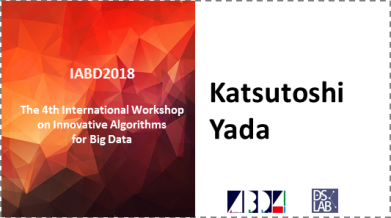 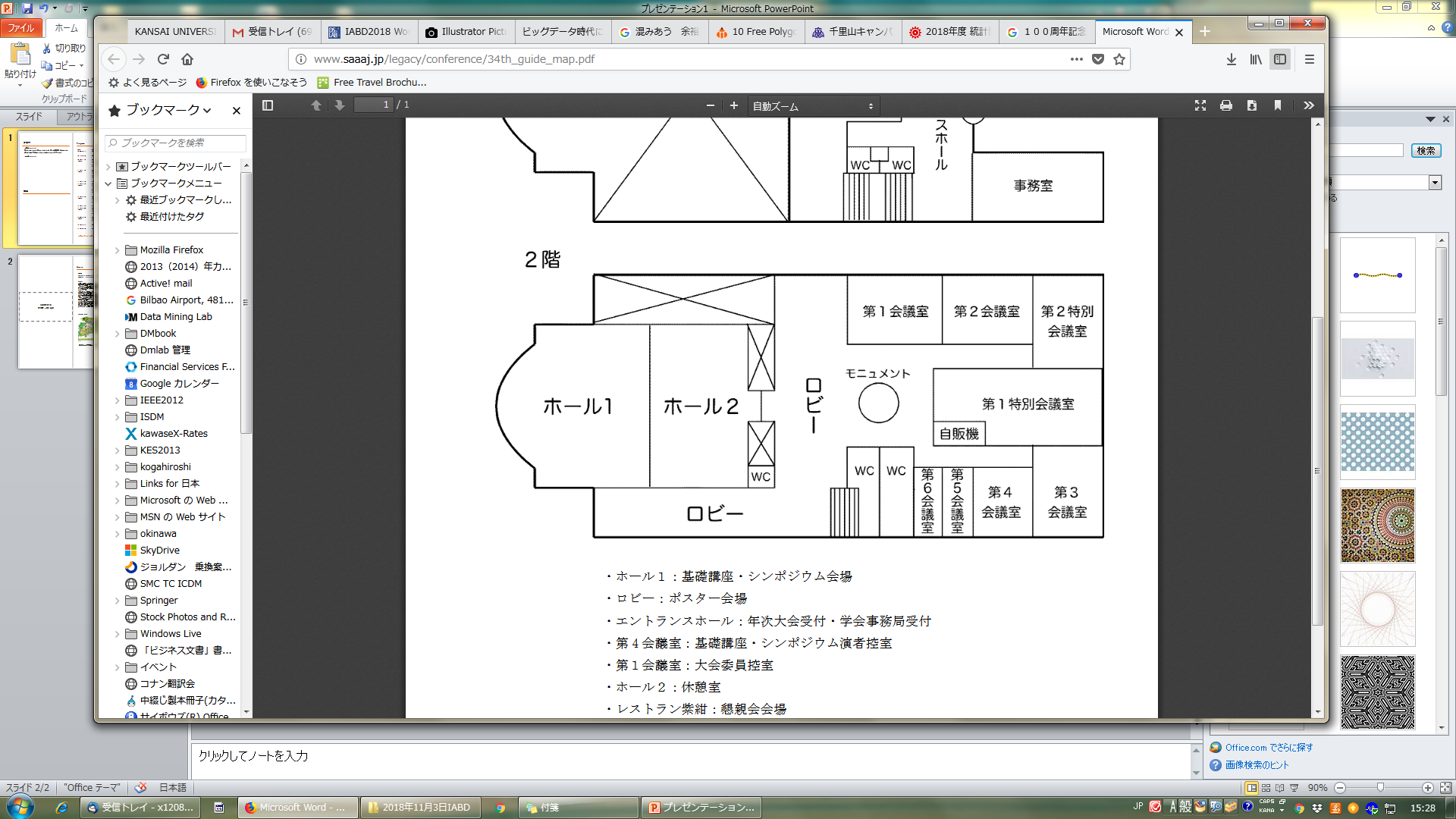 テンプレート
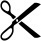 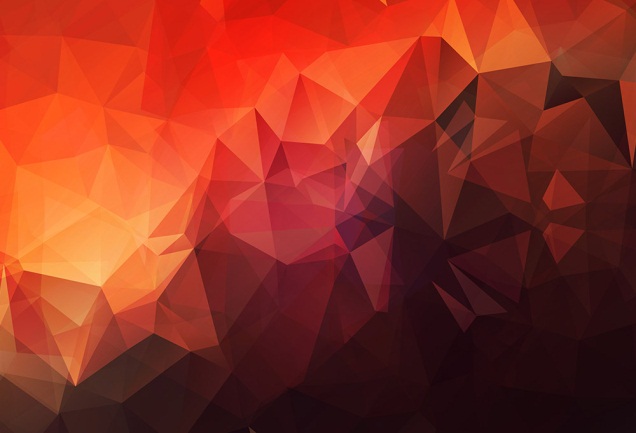 IABD2018

The 4th International Workshop on Innovative Algorithms 
for Big Data
First name
Family name
100周年記念会館の玄関は３Fです。
２Fの会場へは、玄関を入って左手の階段で２Fへお越しください。
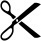 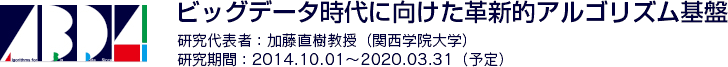 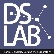 Access
Venue
Centenary Memorial Hall, Kansai UniversityADDRESS : 3-3-35 Yamate-cho, Suita-shi, Osaka
Access

大阪（梅田）からのアクセス
阪急電鉄「梅田」駅から、千里線「北千里」行で「関大前」駅下車（この間約20分）、徒歩約5分。または京都「河原町」行（通勤特急を除く）で「淡路」駅下車、「北千里」行に乗り換えて「関大前」駅下車。

新幹線「新大阪」駅からのアクセス
○地下鉄および阪急電鉄利用の場合JR「新大阪」駅から地下鉄御堂筋線「なかもず」行で「西中島南方」駅下車、阪急電鉄に乗り換え「南方（みなみかた）」駅から「淡路」駅を経て「関大前」駅下車（この間約30分）、徒歩約5分。
○JR利用の場合JR「新大阪」駅から、JR京都線（東海道本線）「京都」方面行（快速・新快速を除く）で「吹田」駅下車（この間約5分）の後、阪急バス「JR吹田北口」停留所から「関西大学」停留所下車（この間約7分・25分間隔で運行）、徒歩約7分。
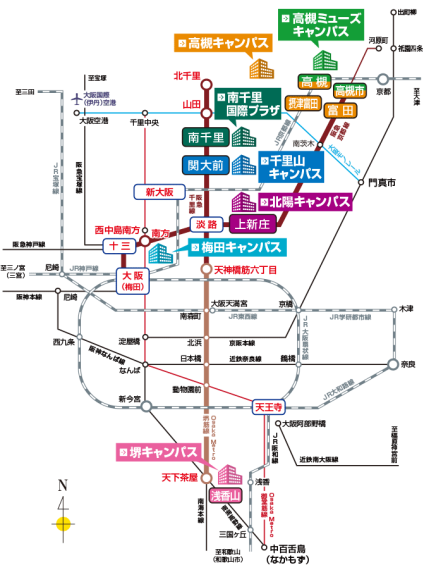 The 4th International Workshop on Innovative Algorithms for Big Data
November 3, 2018
Kansai University, Osaka
Campus Map
懇親会会場
会場
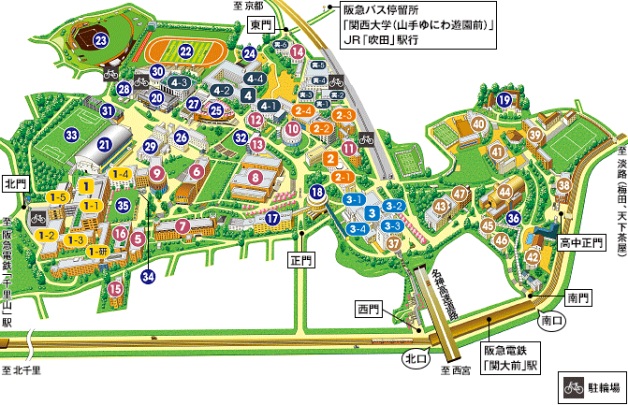 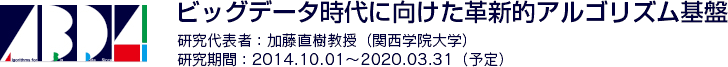 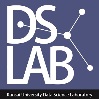 阪急関大前駅　南口を出て、南門から入ったところにあるエスカレーター（２機）をご利用ください。